Bridging the gap between formal
and idiomatic Military English
Looking for Daylight
STEPHEN HAUGHEY  SWEDISH ARMED FORCES
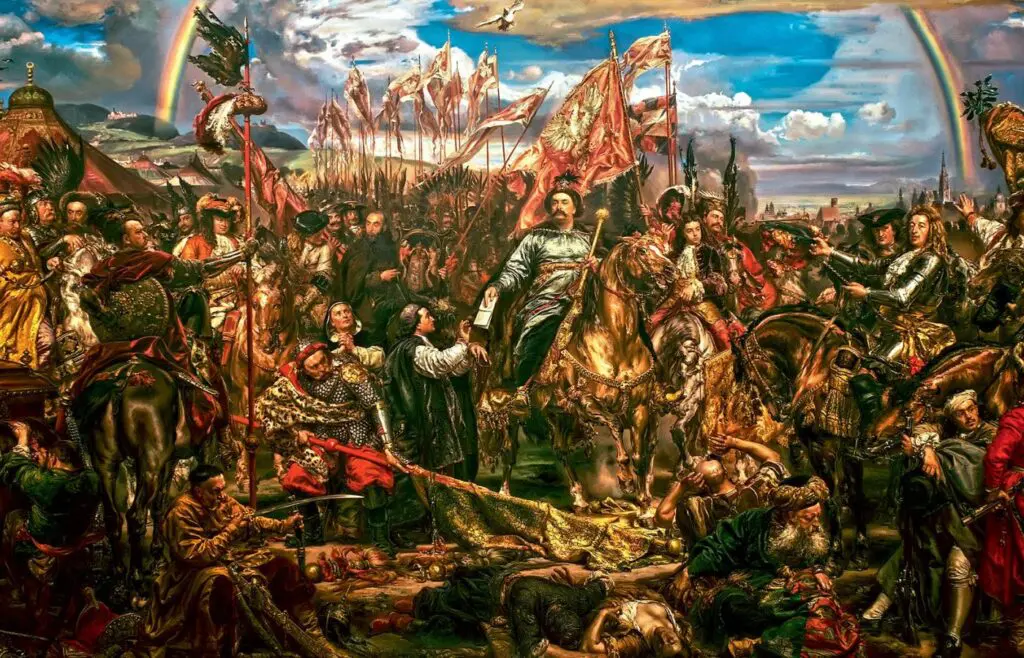 12 September 1683
Definitions
“Si vous souhaitez converser avec moi,
définissez vos termes.”
-Voltaire
Idiomatic Military English
Idiomatic language is often defined as phrases or expressions with both a literal and a figurative meaning. Here it will be expanded to include terms which are not necessarily figurative but rather characteristic of registers and lexical domains that are culturally specific, e.g. American sports.

It is the extension of these terms to the domain of military language and their use therein which will be the focus of this presentation.
Formal Military English
Anyone who has tried to read NATO’s AJP-01 from start to finish should have a decent idea of what is meant here by “formal military English”. If you haven’t read AJP-01, by all means give it a shot- makes for great bedside reading.
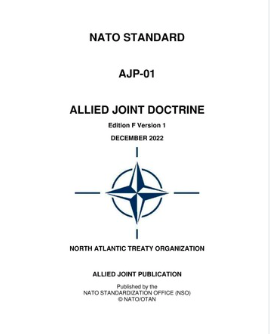 Bridging the Gap
Armed forces personnel who attend courses in the US, UK, Canada, train alongside English-speaking units in CJ exercises, watch series such as Band of Brothers, Generation Kill, Ross Kemp in Afghanistan, invariably pick up bits and pieces of idiomatic military English. But generally this acquisition is (a) haphazard and (b) prone to include slang that may not stand the test of time.
Better perhaps to include a body of established idioms in your service’s English language instruction, some general and some branch-specific, that can only enhance interoperability with the English-speaking militaries.
Idioms and Interoperability
Idiomatic language is affective. Its phrases are charged with emotion and cultural meaning, the expression of which communicates far more than just the semantic content of the words themselves. Knowing these idioms and, better yet, using them appropriately, will confer upon an outsider a measure of respect and trust from the native speaker that may be hard won otherwise. To the extent that respect and trust are fundamental to successful coalitions, it would seem incumbent on our training and education commands to ensure at least a modicum of instruction in idiomatic language.
Familiarity and Interoperability
The advantages obtained by familiarity with idiomatic language reflect the advantages gained by familiarity with a nation state's military culture and values. To illustrate this, let us look at three lexical domains exemplified by Italy, Spain and Finland.
Storied Unit (e.g. motto)
Ceremony
Battle Cry
STORIED UNIT: Bersaglieri
Ictu impetuque primus (1st Bersaglieri Regiment)
Der deutsche Soldat hat die Welt erstaunt; der italienische Bersaglieri hat den deutschen Soldaten erstaunt.  -Erwin Rommel
Limite alle forze? Non v'è limite alle forze. Limite al coraggio? Non v'è limite al coraggio. - Gabriele D’Annunzio
Gabriele D'Annunzio trai suoi Bersaglieri à Fiume
CEREMONY: La Jura de Bandera
BATTLE CRY: Hakkaa päälle, pohjan poika!
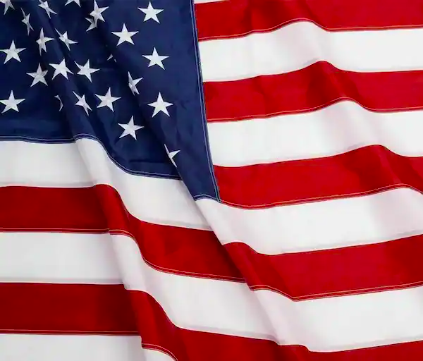 The 800-pound Gorilla
IDIOMS: American Sports
Usage in military English
The language of domestic sports- baseball, basketball and American football- is in constant use across all branches of the US Armed Forces.
This usage is employed at all levels, Strategic, Operational and Tactical.
While it is generally found in spoken registers there are exceptions, e.g. “Operation Linebacker” in Vietnam, or more descriptive texts, e.g. memoirs.
Some American sports idioms
Fourth and sixth, a minute on the clock, it’s time for a Hail Mary.
Their linebackers are bunching up, let’s go with the end run.
Pegged him at home plate, what a throw! That came way out of left field.
With Gronkowski running interference, Brady picked up 23 yards before taking a knee.
From start to finish, Bojan Bogdanović dominated from the pivot position.
The fullback took the ball and headed off-tackle, looking for daylight.
With the batter now expecting the heater, the pitcher threw him a curve ball.
State’s team this year is worse than ever, strictly JV [Junior Varsity].
Seeing the defense shift, the quarterback called an audible.
Same idioms, military context
Schwarzkopf launched what he called his Hail Mary play- moving a massive number of troops and tons of materiel far to the west at blitzkrieg speed.
Kicking off the main attack in bad weather, the XVIII Airborne Corps quickly made an end run around the open right flank of the Iraqi Army.
Different conflicts have different actors involved. In Iraq, Moqtada Sadr came out of left field for us.. 
Long-range search planes and submarines ran interference for the carrier group, at­tacking and destroying enemy search planes and picket boats.
At Austerlitz, Davout was in the pivot position, to shift north in support of Lannes/Soult or south to support Mortier/Marmont. 
Reconnaissance patrols probed the enemy lines, looking for daylight.
The insurgents expected the convoy to take the MSR but command threw them a curve ball, sending it down the back roads to Kandahar instead.
In January 2014, President Obama referred to ISIS as the “JV team”.
Last night, the US military called an audible and made a last minute change in plans.
Closing Remarks
Let’s eat!